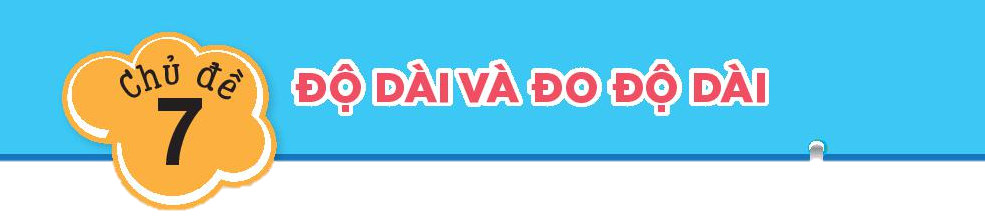 Bài 25
DÀI HƠN, NGẮN HƠN
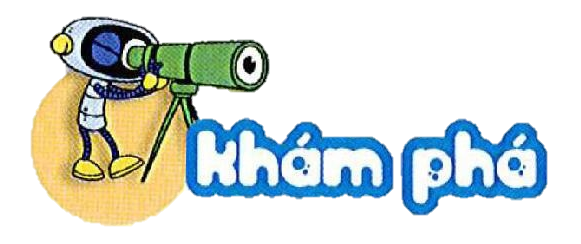 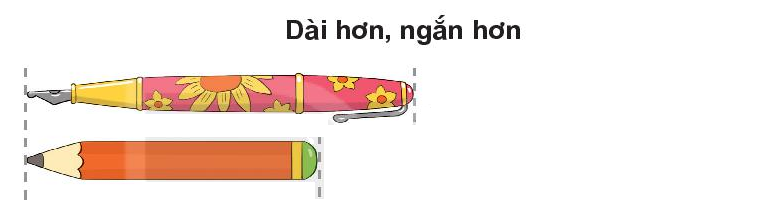 Bút mực dài hơn bút chì.
Bút chì ngắn hơn bút mực.
2.Hoạt động
1
Vật nào dài hơn ?
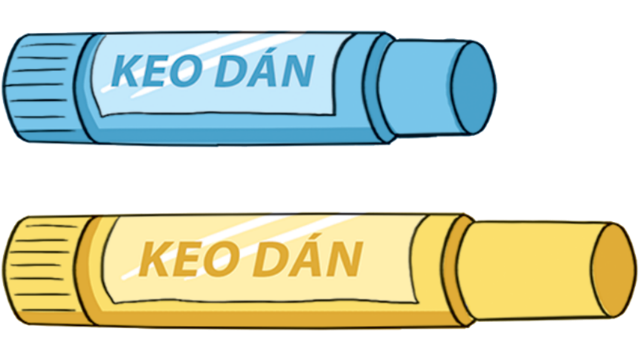 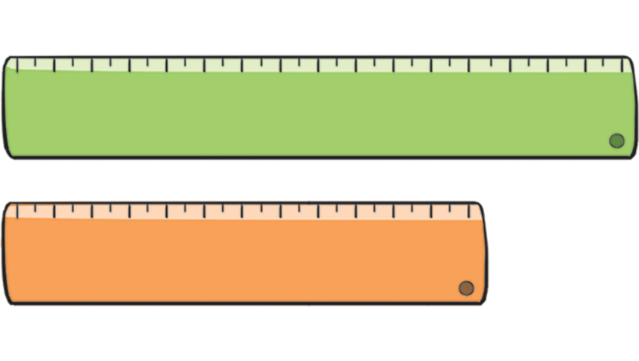 b)
a)
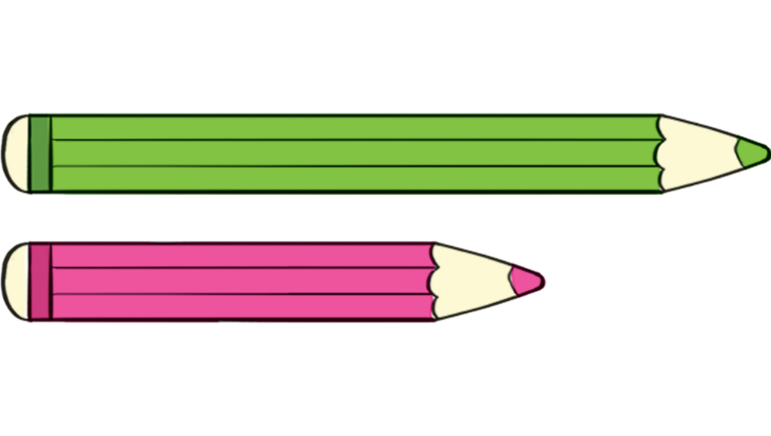 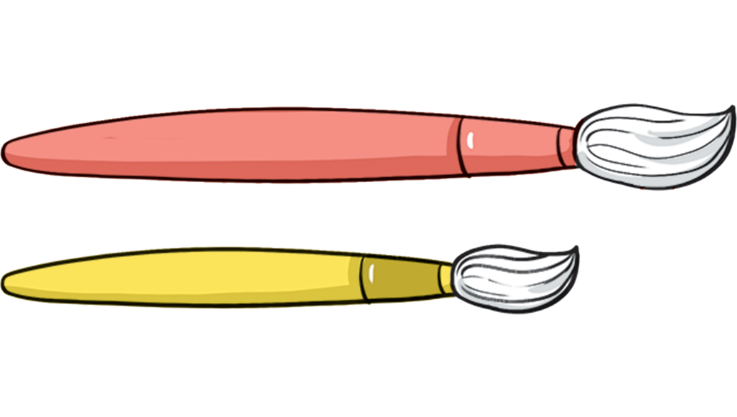 d)
c)
2
Con sâu nào dài hơn ?
Con sâu nào ngắn hơn con sâu A ?
So sánh vật nào dài hơn, ngắn hơn ?
3
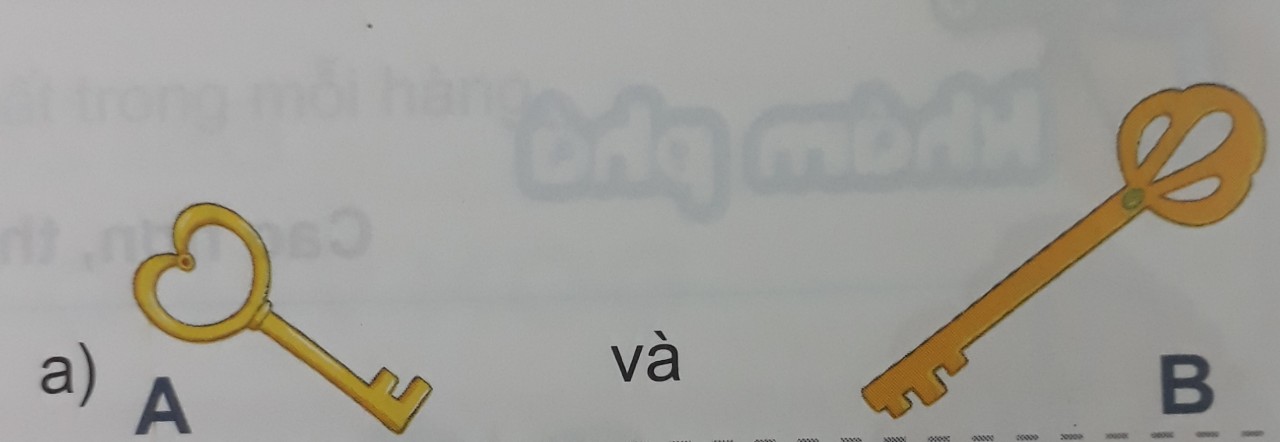 Chìa khóa A ngắn hơn chìa khóa B
Chìa khóa B dài hơn chìa khóa A
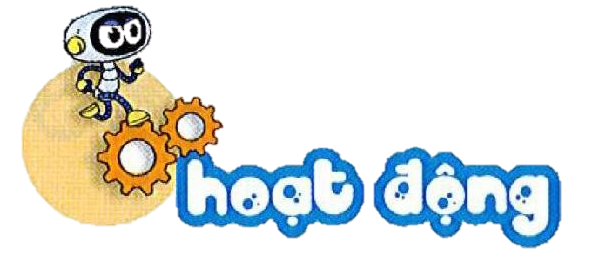 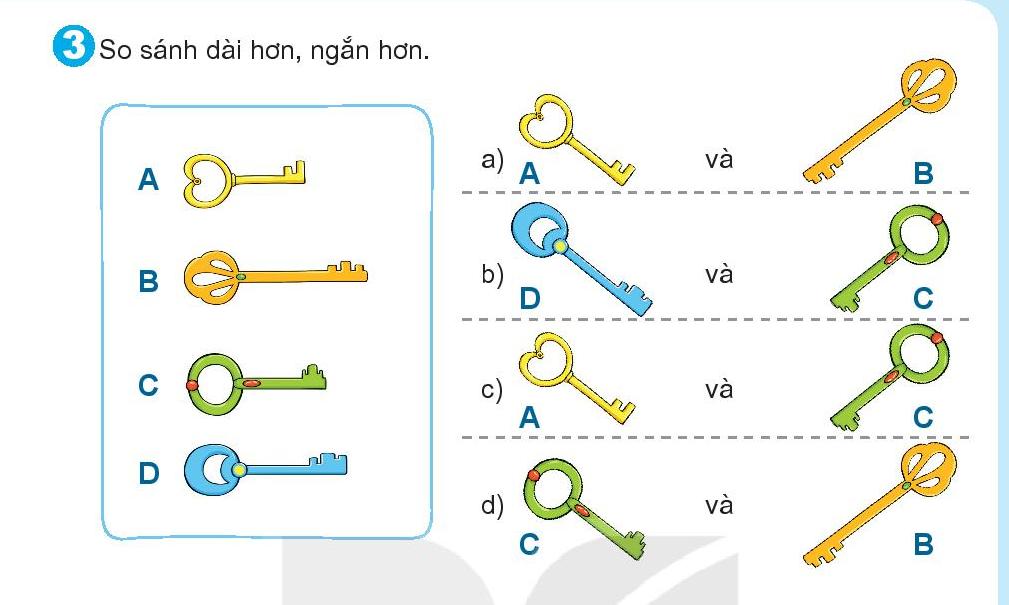 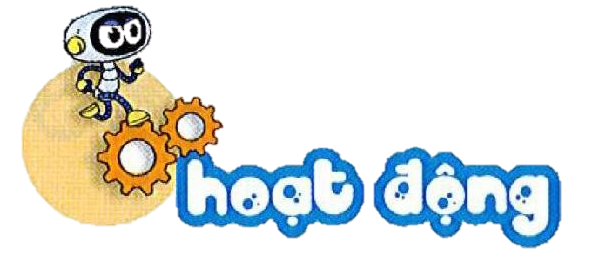 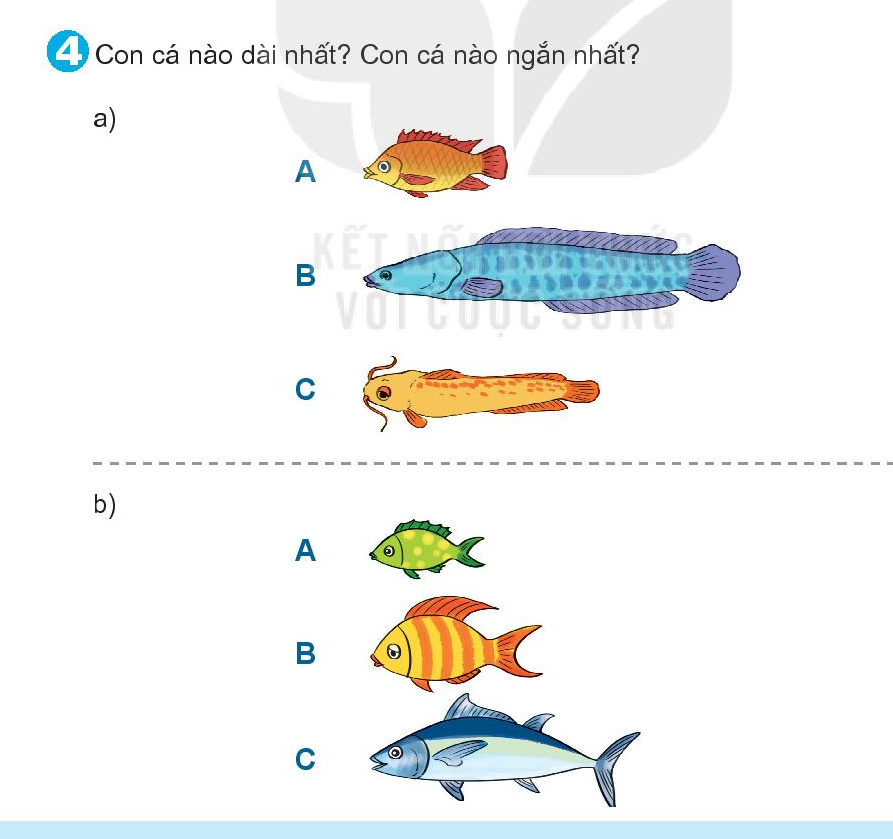 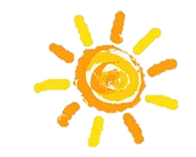 Tiết học kết thúc!